Maternal Child Health (MCH)
Services Program
MCH Services Contract
Purpose
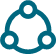 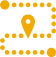 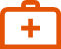 Build community-based systems and expand the resources those systems can use to respond to priority maternal child health issues
Promote the health of mothers and infants by assuring prenatal, delivery, and postpartum care for low income, at-risk pregnant women AND Promote the health of children by providing preventive and primary care services for low- income children.
Provide and assure mothers and children access to quality MCH services; reduce health disparities for women, infants, and children, including those with special health care needs.
State and Local partnership to support a leadership role for LPHAs at the local level
[Speaker Notes: The MCH Services Program is 100% funded by Title V MCH Block Grant funding.  Any local public health agency in Missouri is eligible to participate in the Maternal Child Health (MCH) Services Contract after completion and approval of a proposal referred to as the contract work plan and completion and approval of an annual contract budget.

The purpose of the MCH Services contract is to support a leadership role for LPHAs at the local level to: build community-based systems and expand the resources those systems can use to respond to priority maternal child health issues; provide and assure mothers and children (in particular those with low income or with limited availability of health services) access to quality MCH services; reduce health disparities for women, infants, and children, including those with special health care needs; promote the health of mothers and infants by assuring prenatal, delivery, and postpartum care for low income, at-risk pregnant women; and promote the health of children by providing preventive and primary care services for low income children. The Contractor’s efforts to fulfill the purpose of the MCH Services contract will include activities and services that address the needs of children and youth with special health care needs (CYSHCN).]
FFY2020-2025
Priority Health Issues
Promote safe sleep among newborns to reduce 
sleep-related infant deaths
Improve pre-conception, prenatal and postpartum 
health care services for women of childbearing age
7
20
Reduce obesity among children and adolescents
Enhance access to oral health care services 
for children
23
7
Ensure coordinated, comprehensive, and ongoing health care services for children with and without special health care needs
Reduce intentional and unintentional injuries among children and adolescents
23
1
Promote Protective Factors for 
Youth and Families
Address Social Determinants of Health Inequities
32
1
MCH Services Program
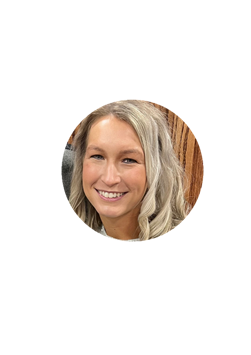 Meet the Team
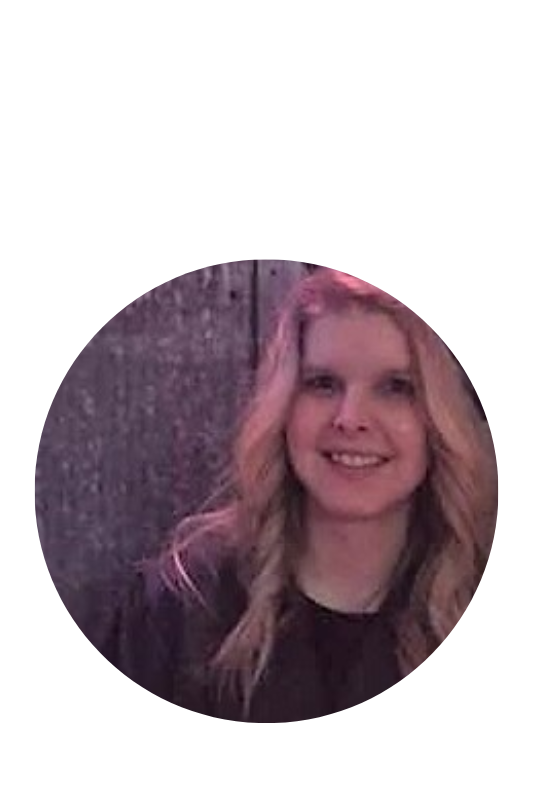 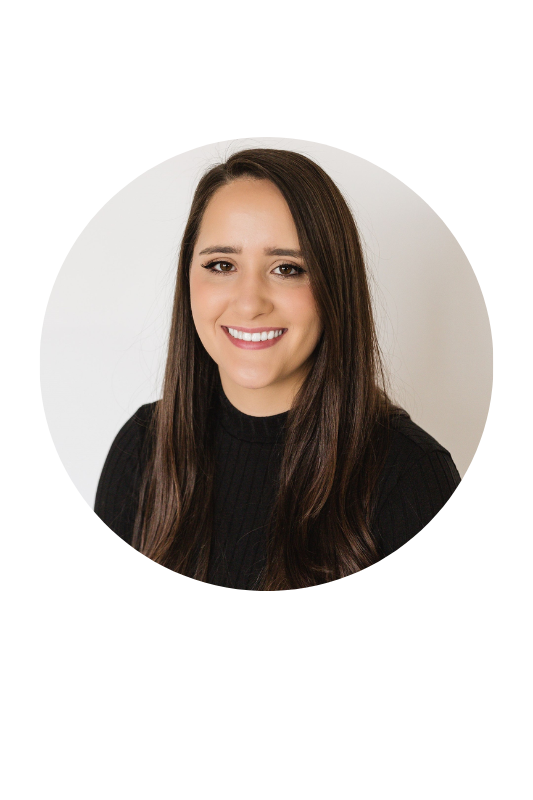 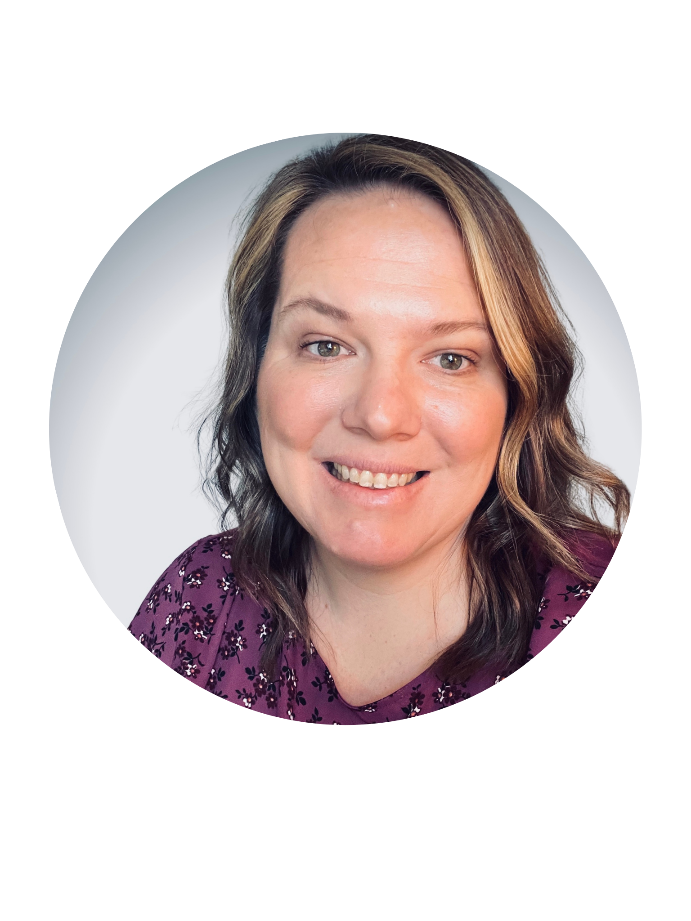 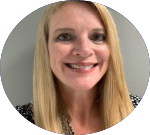 Sara Gorman
Program Manager
Sara Thompson
Northern DNC
Amy Bradshaw
East/Southeast DNC
Lindsey Cobb
Southwest DNC
Macey Shinn
West Central DNC
Slide title